ABRAHAM LINCOLN TIMELINE
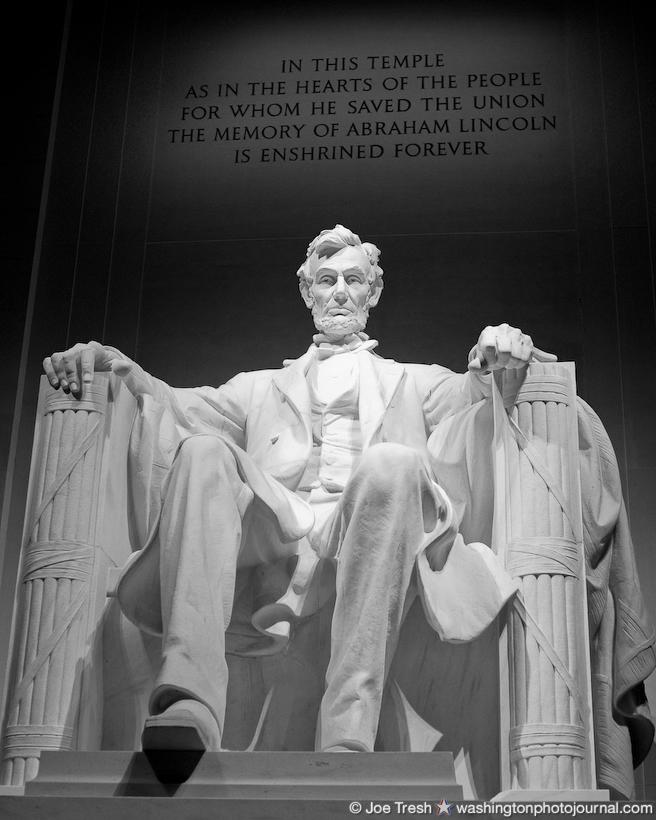 Abraham Lincoln was born on February 12, 1809 to Nancy and Thomas Lincoln in a log cabin near Hodgenville, Kentucky.
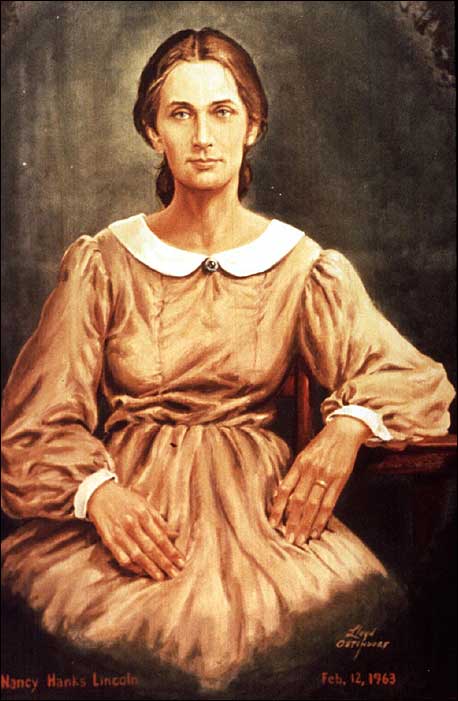 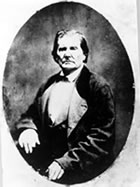 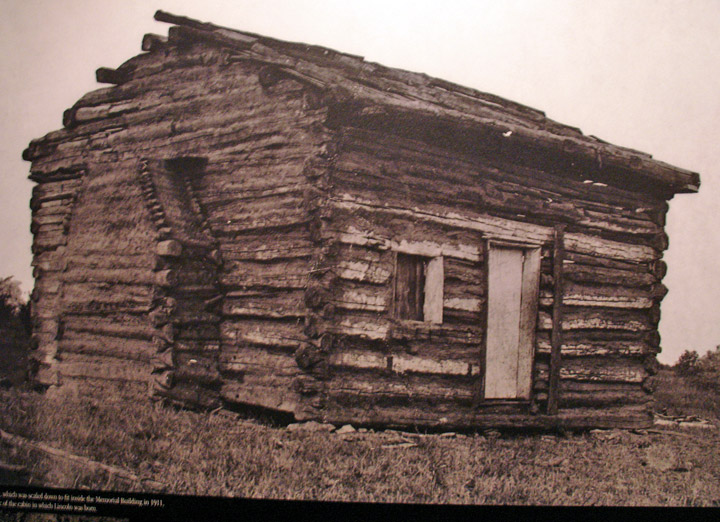 As a young boy, Abraham Lincoln was encouraged by his step mother to read and improve himself.  It is said that he could be found in front of the fireplace reading books as well as reading books on horseback.
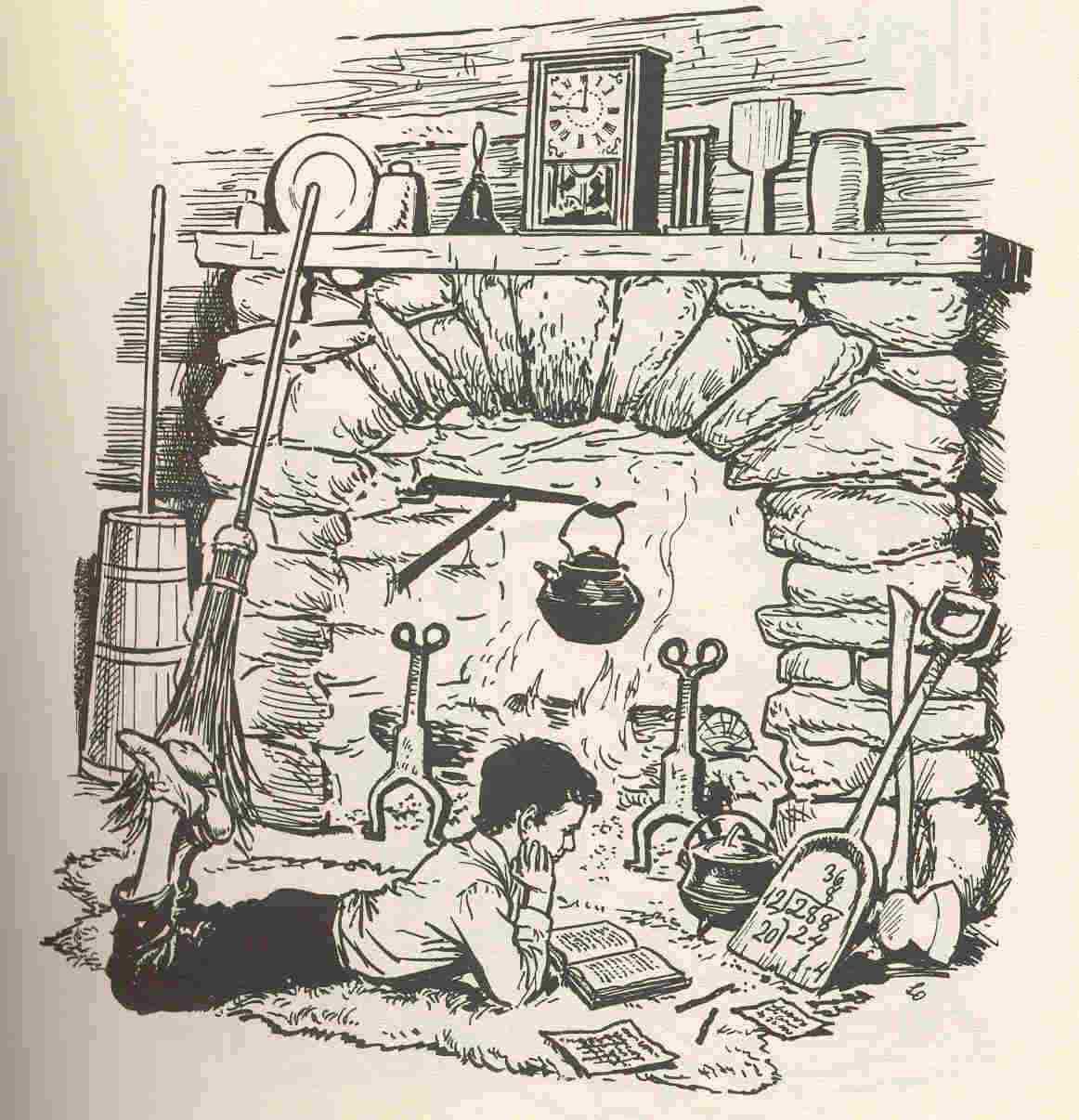 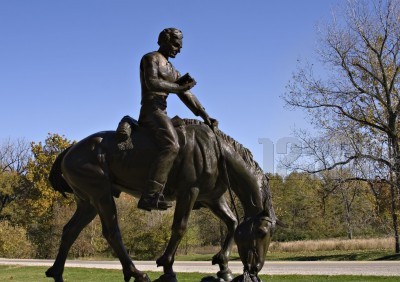 In 1834, Abraham Lincoln was elected to the State legislature as a member of the Whig party.
Whig Party 
Founded1833 Dissolved1856 
Preceded by National Republican Party, Anti-Masonic Party
Succeeded by Free Soil Party, Know-Nothing Party, Republican Party
Ideology Modernization; protectionism; congressional, rather than presidential, dominance
Official colors Blue and buff
On November 4, 1842, Abraham Lincoln marries Mary Todd.  They later have 4 sons: Edward, William (Willie), Thomas (Tad), and Robert.
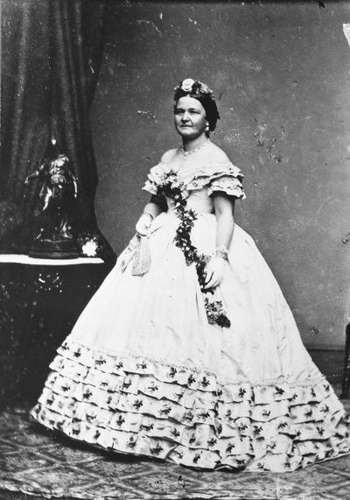 Abraham Lincoln was elected to the U.S. House of Representatives; this was the only Congressional term Lincoln served.  He voted antislavery and sought abolition in D.C.
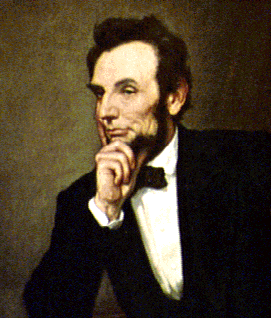 Abraham Lincoln organized the Republican Party and became its chief in 1856.
Founded1854
Preceded by Whig Party, Know Nothing, Free Soil Party
 Ideology Modern:American conservatism, Social conservatism,Fiscal conservatism, Economic liberalism,Libertarian conservatismHistorical:Abolitionism, Classical liberalism
Unofficial colors Red
Political position
	Fiscal: Center-rightSocial: Center-right
May 9, 1860 Abraham Lincoln was elected the 16th President of the United States.
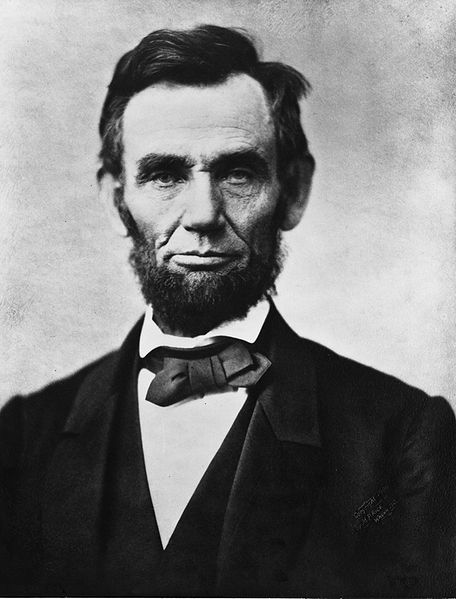 The Civil War begins in 1861 when the Confederacy bombards Fort Sumter on April 12th.
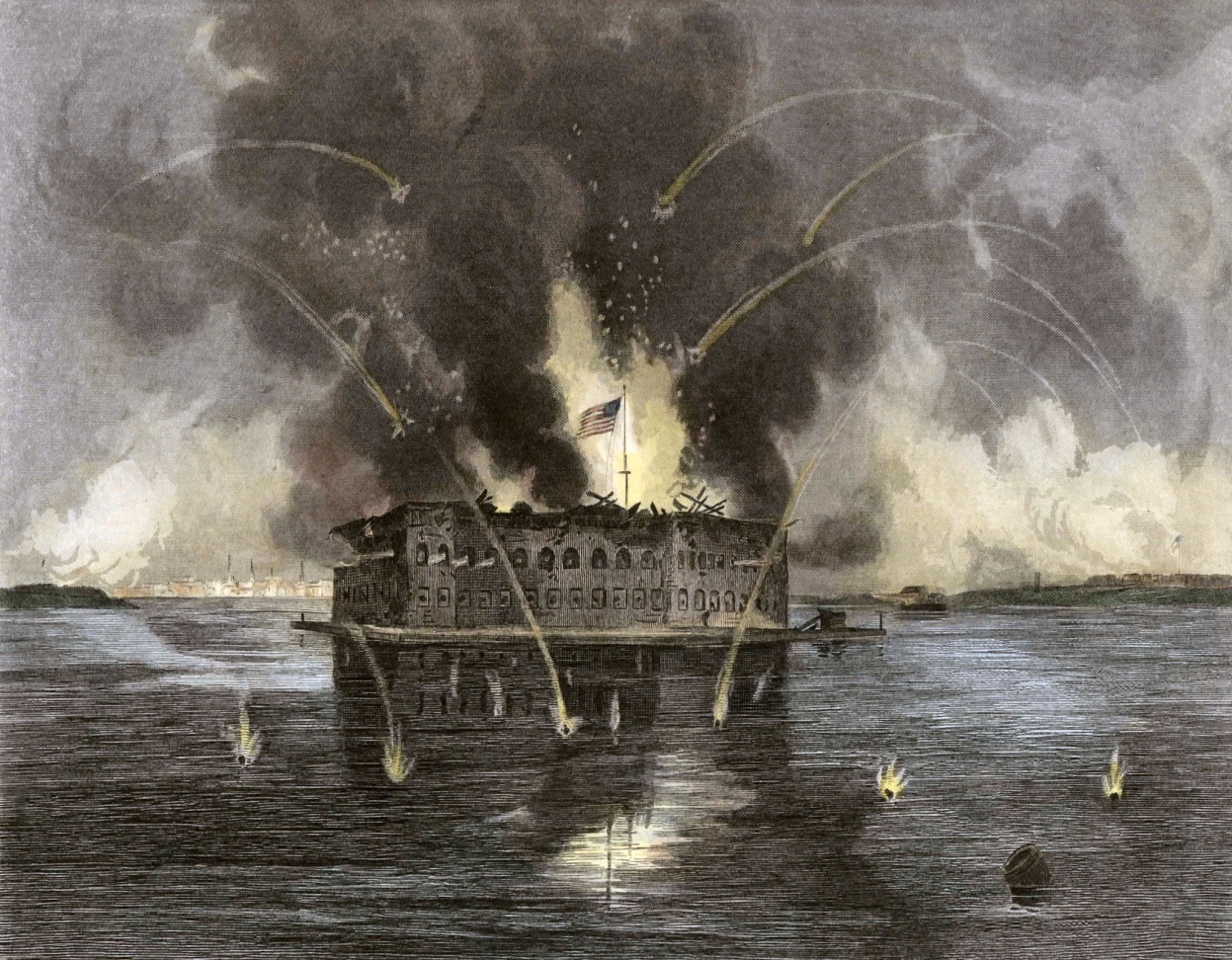 [Speaker Notes: Pic of the bombardment on Fort Sumter.  (Bing.com)]
In 1863, President Lincoln issues the Emancipation Proclamation on January 1.  He also delivers the immortal Gettysburg Address at the dedication of a national cemetery.
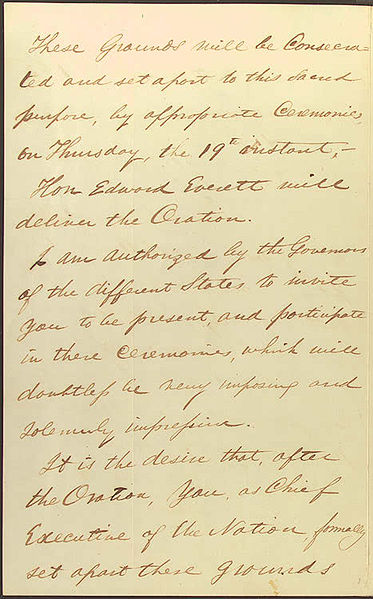 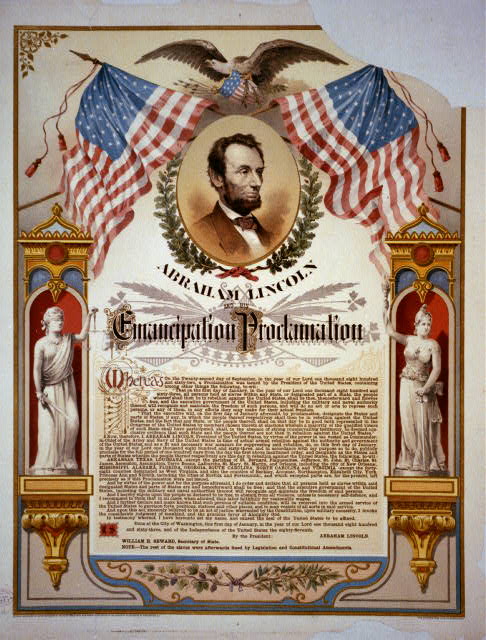 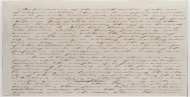 President Lincoln was re-elected President of the United States in 1864.
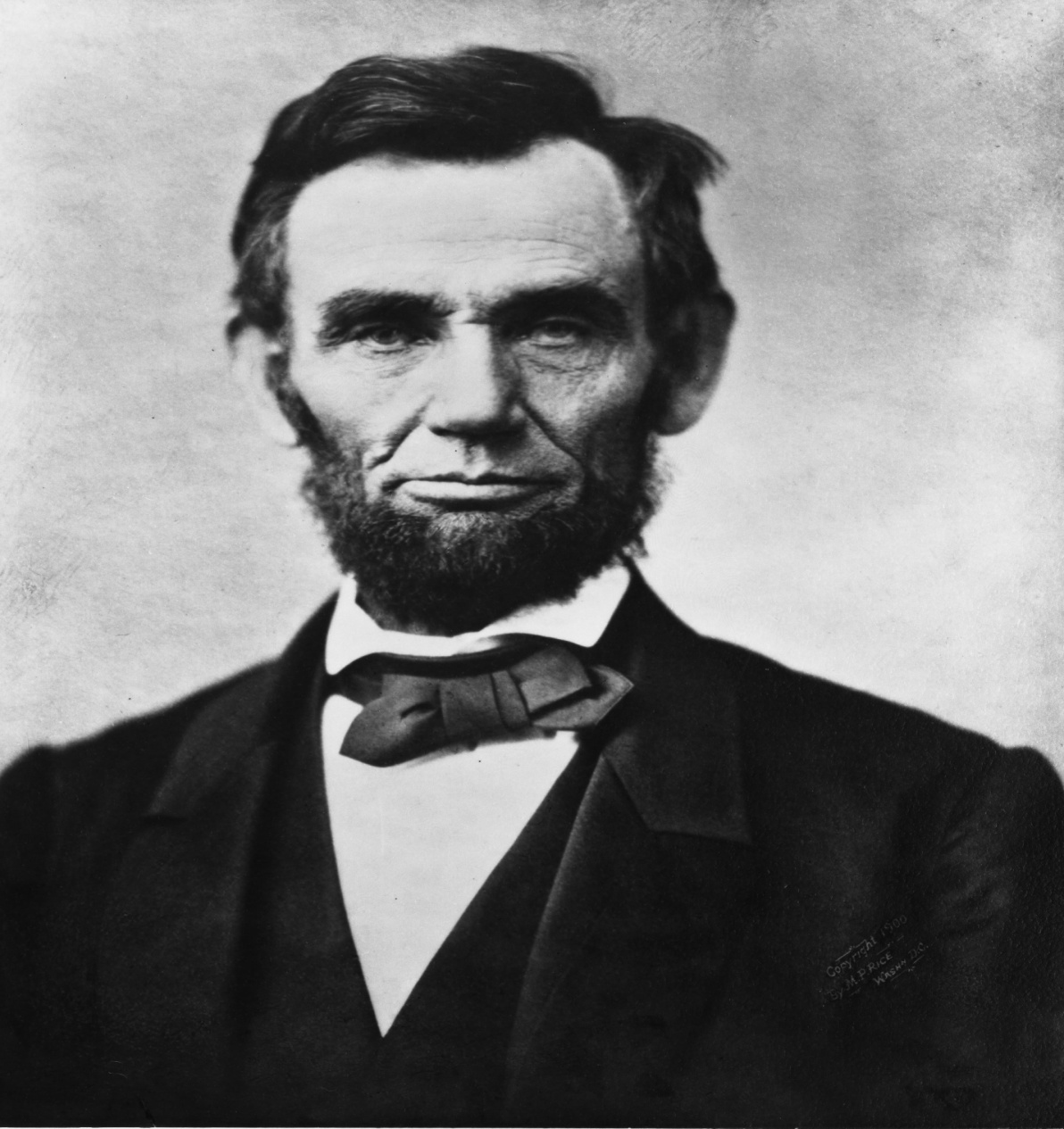 On April 9th, 1865, Robert E. Lee surrenders to Grant.  Five days later on April 14, President Lincoln was assassinated by John Wilkes Booth at Ford’s Theatre and dies the next morning at 7:22 A.M.
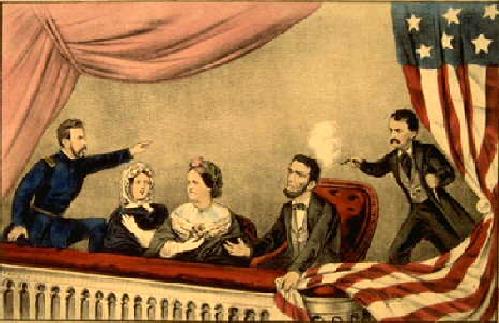 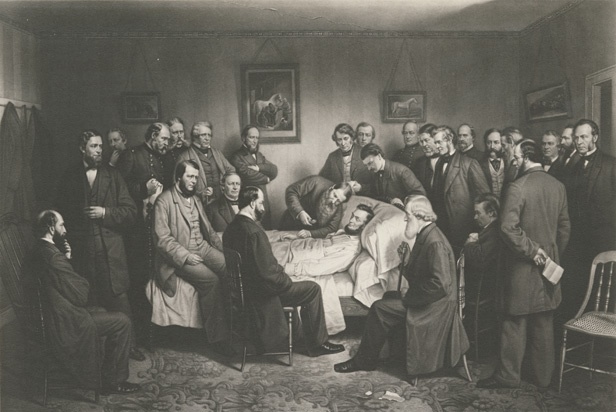